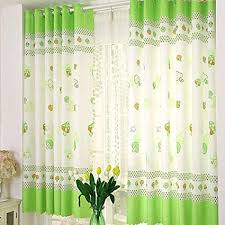 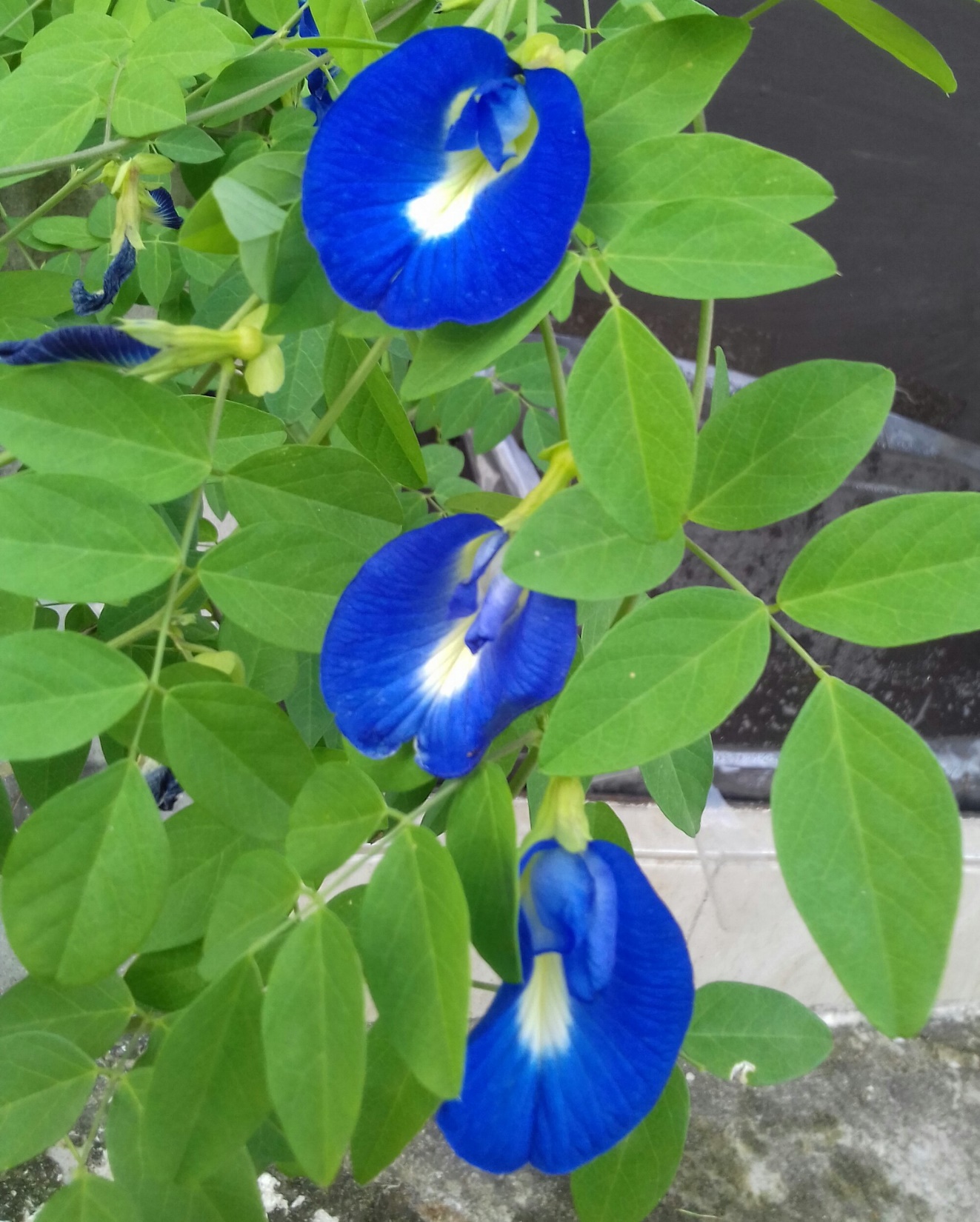 স্বাগতম
আমি,
তাছলিমা আক্তার 
 প্রধান শিক্ষক  
রাংগা ঝিরি মোঃ ইউনুছ চৌঃ সঃপ্রাঃবিঃ
লামা , বান্দরবান ।
পাঠ পরিচিতিঃ
শ্রেণিঃ প্রথম  
বিষয়ঃ বাংলা  
পাঠঃ১২  
পাঠ্যাংশঃ  ও , ঔ
পৃষ্ঠাঃ১৫ 
তারিখঃ ১৮/০৩/২০২০ইং
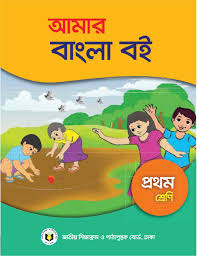 এসো একটি ভিডিও দেখি-
https://www.youtube.com/watch?v=rVHLRNkGZmE
পাঠ ঘোষণা
ছোট ছোট প্রশ্ন করে পূর্বজ্ঞান যাচাইয়ের মাধ্যমে পাঠ ঘোষণা
আজ আমরা পড়বো
 ও , ঔ
শিখন ফল:
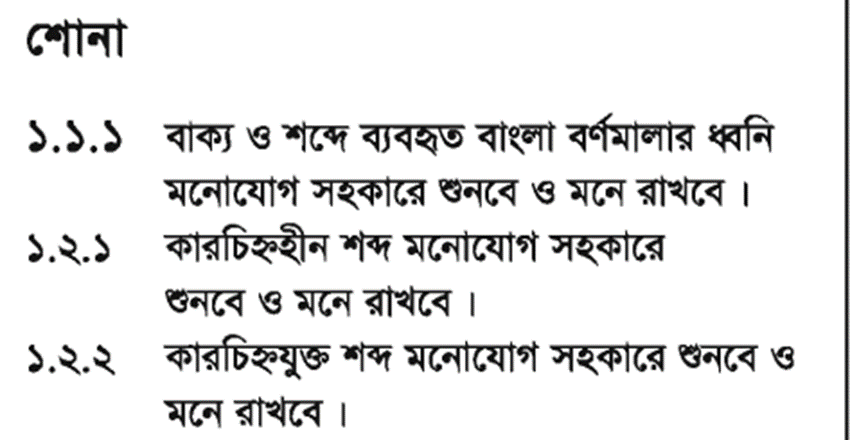 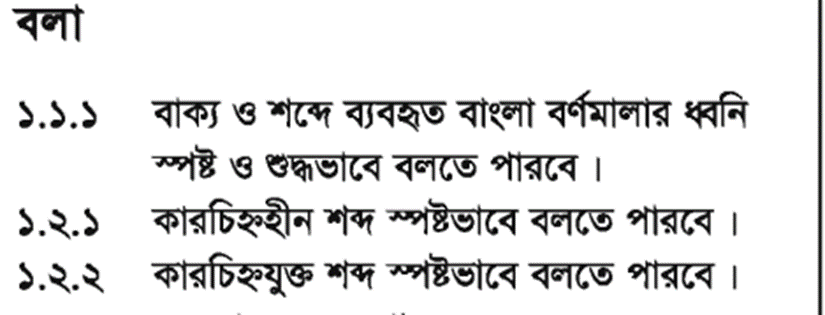 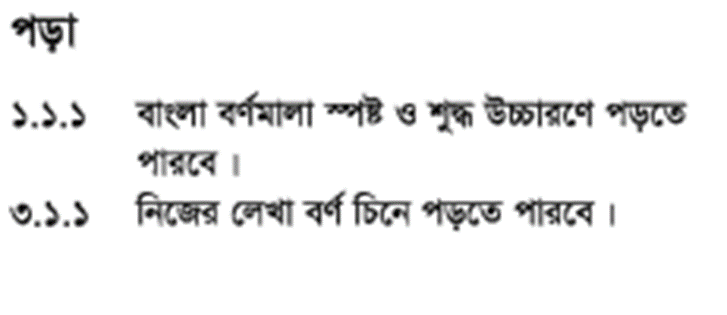 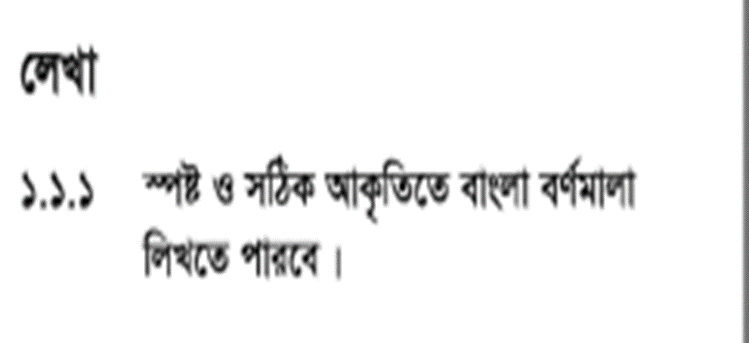 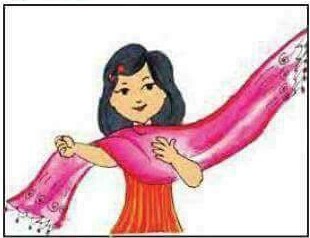 ওড়না চাই ।
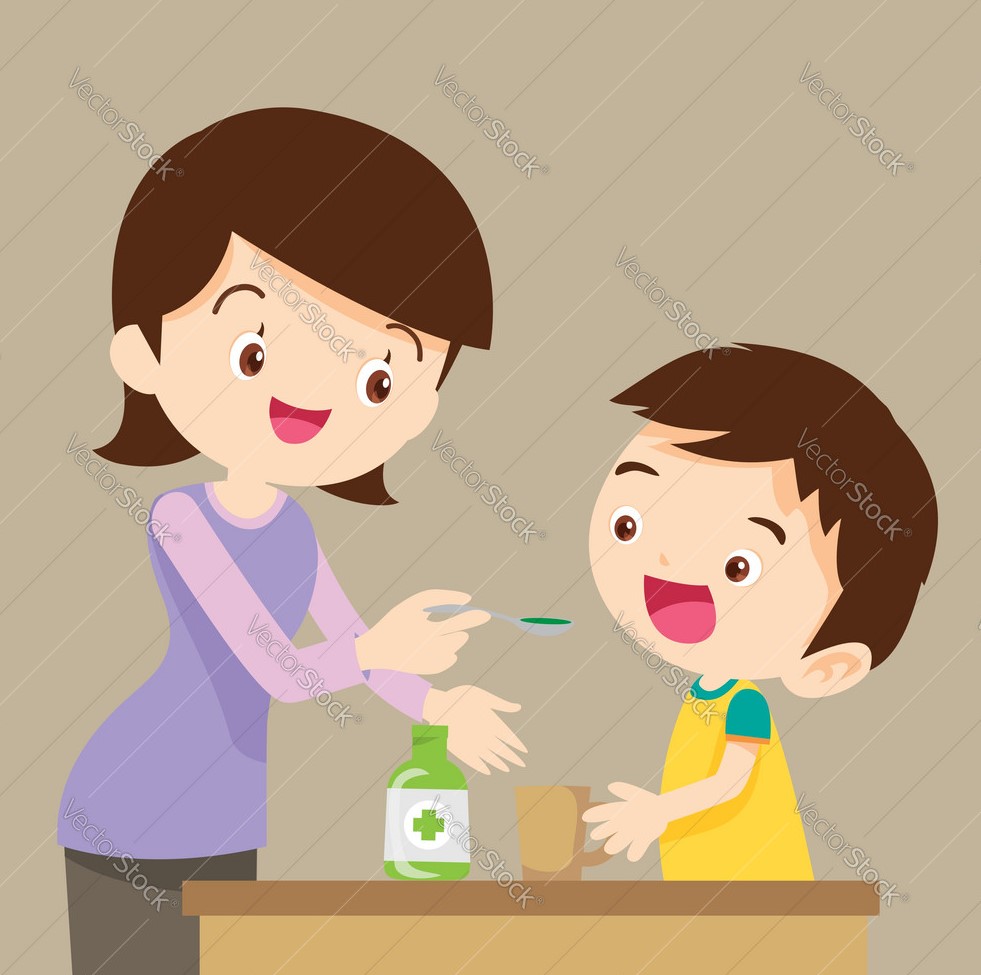 ঔষধ খাই
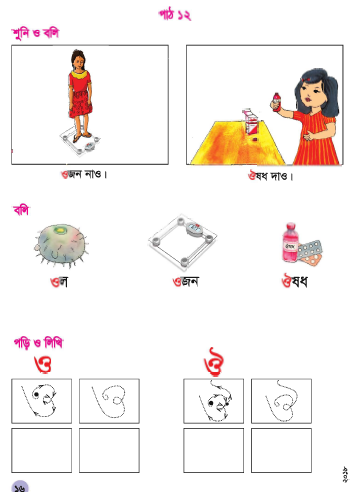 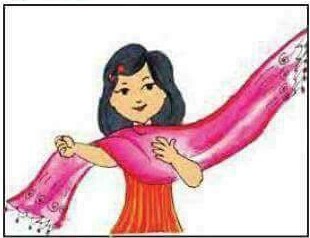 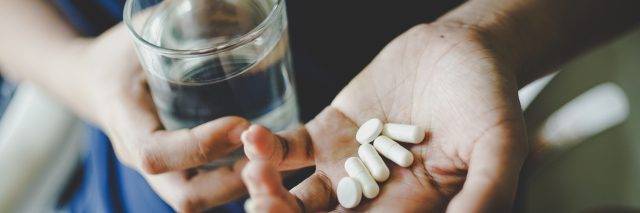 পড়ি
ঔ
ও
এসো লেখা শিখি
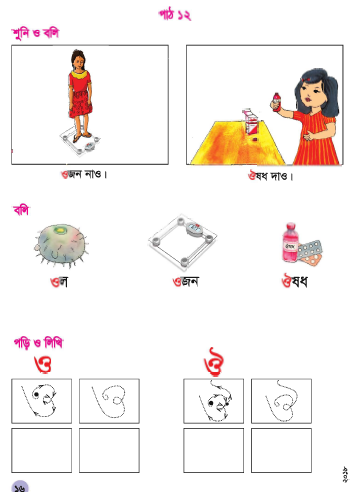 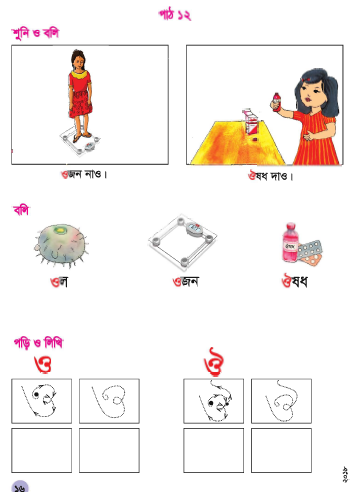 [Speaker Notes: বোর্ডে লিখে দেখাবো।]
তোমরা বাংলা বইয়ের ১৬ নং   পৃষ্ঠা খোল এবং আমার সাথে  পড়।
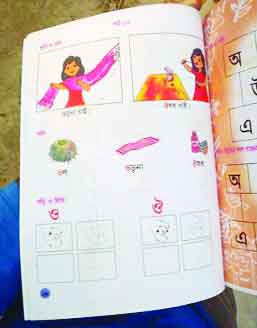 শিক্ষকের পাঠ
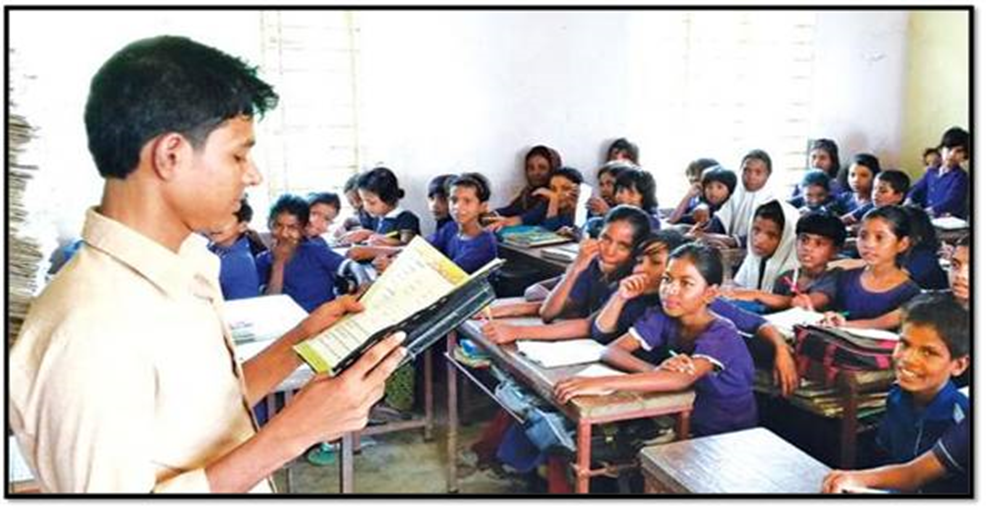 শিক্ষার্থীর পাঠ
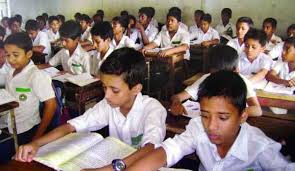 দলীয় কাজ
পারগ শিশুর নেতৃতে শিক্ষার্থীদের দলে বসতে বলব এবং ছবি ও ছবির গল্প নিয়ে আলোচনা করতে এবং বর্ণ পড়তে বলব।
জোড়ায় কাজ
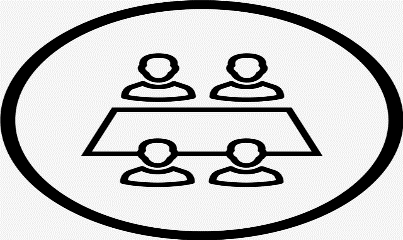 শিক্ষার্থীরা  ও , ঔ  বর্ণদুটি
একে অপরকে বলবে।
নিরাময়
দুর্বল শিক্ষার্থী চিহ্নিত করে নিরাময়মূলক ব্যবস্থা গ্রহণ করব।
ছবি দেখে বর্ণ মিল কর
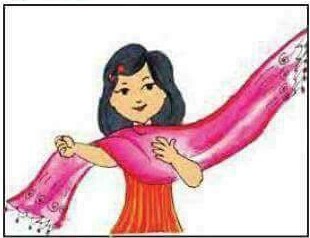 ঔ
এ
ক
ক
 কা
জ
ও
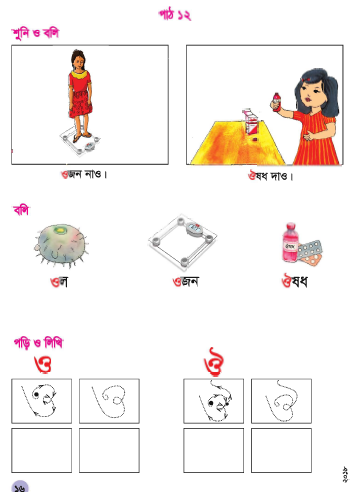 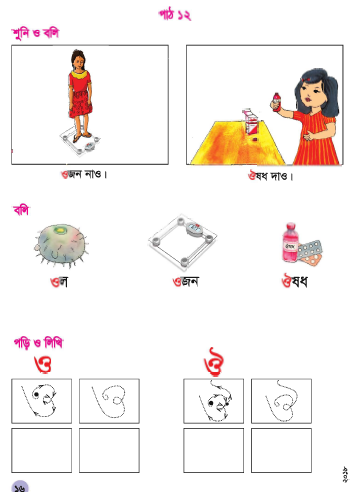 ও
বর্ণ দ্বারা ১ টি করে শব্দ বল
মৌখিক মূল্যায়ন
পাঠে উল্লেখিত স্বরবর্ণ দুইটি দেখিয়ে
শিক্ষার্থীদের   কে
আলাদা ভাবে স্পষ্ট ও শুদ্ধভাবে
উচ্চারন করতে বলব।
One Day  One Word
ওল= এক প্রকার সবজি  ।
ই , ঈ
 বর্ণ দিয়ে বাড়িতে কি আছে 
তা দেখে আসবে 
এবং
 ও , ঔ 
  বর্ণ ১পৃষ্টা লিখে আনবে ।
ধন্যবাদ
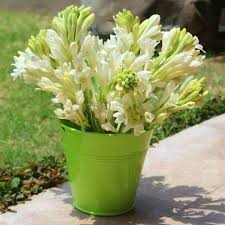